PFM reforms in the context of improving public governance




Klas Klaas
OECD/SIGMA

Session 1 at CESEE-SBO meeting
Ljubljana, June 2016
What is SIGMA?

What are the Principles of Public Administration?

III. Some recent “lessons learnt” from working with PFM reforms in the region
1
What is SIGMA?
SIGMA - Support for Improvement in Governance and Management - is a joint initiative of the OECD and the EU, principally financed by the EU

Active for almost 25 years, working with EU accession countries and, since 2008, European Neighbourhood countries

Our overall objective is to support public governance reforms and strengthen the capacity of public administrations
2
Countries we work with
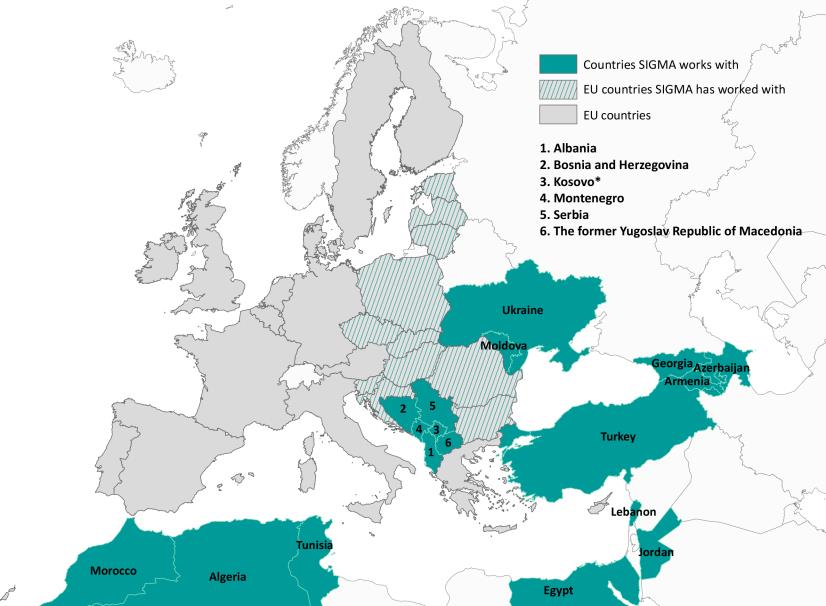 3
What do we do?
While taking a long-term perspective of reforms - we provide countries with short-term technical assistance that complements other EU institution building instruments, including:
Support in preparing strategies and reform plans
Assistance on drafting and amending laws
Advice on planning larger technical assistance projects
Awareness raising events
Advising key senior and middle managers

Since 2014, working closely with the European Commission to support the implementation of the enhanced approach to PAR by:
Development of the Principles of Public Administration
Doing the first Baseline Measurements in all Enlargement countries against the Principles
4
Why public administration reform matters?
Public administration reform (including PFM) is not a sector in its own right but comprises horizontal reform areas (building blocks) critical for all sectors. 
It provides a framework and pre-conditions for implementing reforms in all sectors (education, health, agriculture etc.).
PAR supports many horizontal objectives, including: 
Improving the quality of public services
Making the operations of government more efficient
Increasing the chances that policies will be effective
Enabling savings in public expenditure
Good public administration is a key component of democratic and economic governance.
5
What are the Principles of Public Administration?
The Principles provide a guide for countries in their reform processes and an analytical framework for monitoring changes over time

Derived from EU and OECD requirements, international standards and good practices in EU/OECD countries

The Principles include only key requirements for horizontal aspects of good governance
6
Six core areas of a comprehensive framework
Public service and human resource management
Policy development and co‑ordination
Public financial management
Service delivery
Accountability
Strategic framework of public administration reform
7
[Speaker Notes: Let me now briefly explain what makes the Principles a Comprehensive Framework:

The framework describes the six core public management systems that make up an efficient public administration 

And those are : 
Policy development and co-ordination
Public service and human resource management
Accountability
Service delivery and
Public financial management 
Plus as an area that brings all of the other areas together when it comes to the strategic framework of PAR]
Areas of the Principles (1)
Strategic framework of public administration reform
Political commitment to the reform process
Political leadership and technical co-ordination
Monitoring of implementation
2.	Policy development and co-ordination
Appropriate co-ordination at the centre of government 
Inter-ministerial co-ordination 
Policy development 
Financial analysis
3. Public service and human resources management
Organisation and functioning of the public service
De-politicisation of civil service
Merit-based recruitment and promotion
Training and professionalisation
8
Areas of the Principles (2)
Accountability
Transparency of administration
Access to information 
Possibility of administrative and legal redress
5. Service delivery 
Improving services for citizens and business 
Better administrative procedures 
E-government services
6. Public financial management 
Improving budgetary processes
Strengthening internal control and internal audit 
Better public procurement
Independent and professional external audit
9
Typical problems in PFM
Focus on one calendar year
Agreed ceilings are not kept
Fiscal risk not disclosed or managed
Capital spending not linked with budget programmes and impacts poorly analysed
Transparency in budget execution limited 
only aggregate information provided in many cases
No culture of evaluation and prioritisation – focus is on compliance rather than on results, legalistic approach
10
Some “lessons learnt” by SIGMA
No “one size fits all” – carefully design according to country specifics

PFM is not “green field” – analyse and understand where you are

PFM is not a “quick win” or only for some limited aspects – plan realistically in terms of time of implementation and results; manage expectations

PFM is not “everything at once” – prioritise and plan sequentially; devote time for proper planning
11
[Speaker Notes: 1, Obvious, but must be stressed: no best practices can be applied one-on-one to any country.
2, No green field: there is always a current state that must be properly analysed and understood before any reform action taken.
3, Quick win: while some steps can be achieved relatively fast, genuine reform requires complex, contextual changes often requiring change of culture and attitude, as well. This is timely. Manage yourself and the expectations.
4, Rushed planning or wanting all actions to happen at the same time creates more confusion, stress and hampers proper implementation.]
Some “lessons learnt” by SIGMA (2)
PFM is not cheap – plan realistically with your resources

PFM is not internal to the MoF – create allies and consult both during reform development and throughout implementation

PFM reform can be measured – devote effort to develop good targets and measuring progress

Co-ordination and constant focus pay off – ensure continuous political commitment and operational management
12
[Speaker Notes: 1, A less ambitious, but financially sustainable reform may worth more than an unrealistic plan that leads no action as there are no resources available to implement.
2, Consultation (both inter-institutional and public) is not nice to have, but must to have. PAR is not only about the Government. It is about the whole country.
3, Setting good targets and measurement of progress is a critical part of reform management both from accountability/credibility and from management perspectives.
4, Devote time to set up a proper co-ordination mechanism and structure and utilise it constantly to maintain focus and act timely against challenges. Co-ordination is essential both at technical and at political level]
PFM reform programmes
Lately more popular as formal planning documents of the governments
Mainly developed to please the EU
Comprehensive? – most cases yes
Relevant? – it helps that diagnostics are available
Credible? – not convinced yet
Coordination and ownership of the PFM reform
Lack of regular and consolidated data in some areas of PFM 
Slow progress with implementing the PFM programme may have implications on budget revenues
13
Sector budget support
Budget departments have a role to play
It is not enough to worry about budget specific actions in the PFM reform strategies
When negotiating SBS conditions with the EC, the line ministries will agree expenditure to your national budgets, either unnecessary spending or good value for money
There is no legal obligation to spend the sector budget support funding only for the specific sector unless your government agrees such conditions with the EC
14
Missing role of central budget authority in SBS planning
The budget departments need to be part of the policy dialogue with the EC to ensure that government commitments are reasonable. 
The governments should make sure that the SBS contract addresses genuine needs for the country (not the dreams of the line ministry), 
the MoF is well placed to secure that, similarly to national budget planning.
The MoF needs to ensure that there is sufficient resource provided by the budget to reach the agreed targets 
EC funding will arrive retroactively
The MoF cannot let ministries use the SBS card in national budget negotiations to get much more than they need to achieve the targets
15
Thank you!To find out more about us:
Website: www.sigmaweb.org 

Publications: www.sigmaweb.org/publications

E-mail: sigmaweb@oecd.org
16